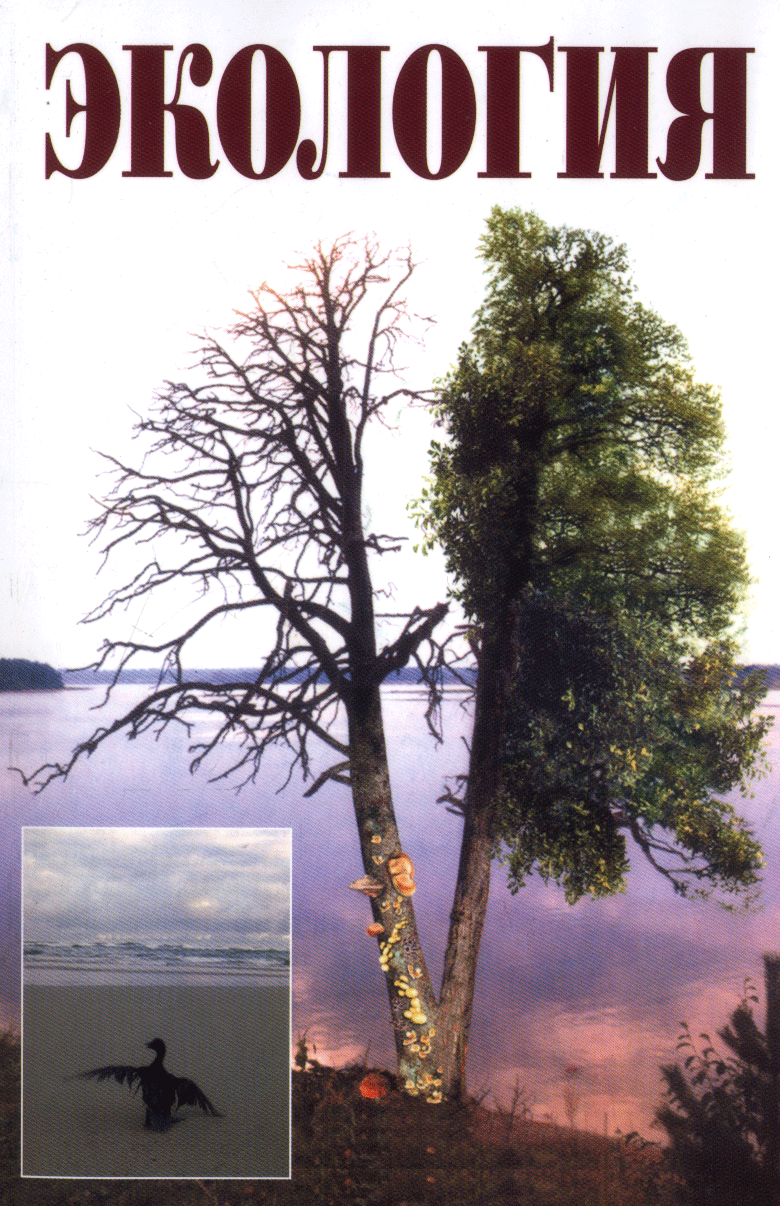 Свалки.
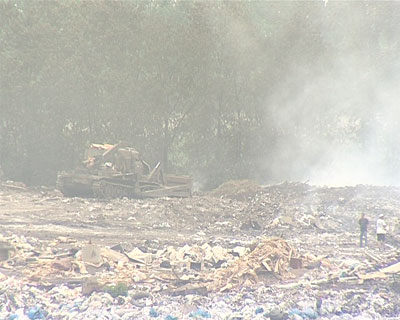 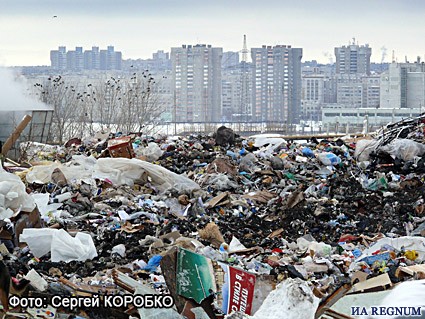 Браконьерство.
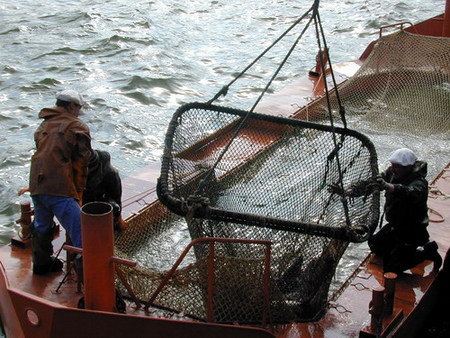 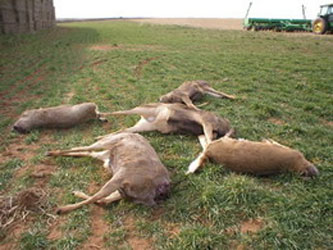 Вырубка леса.
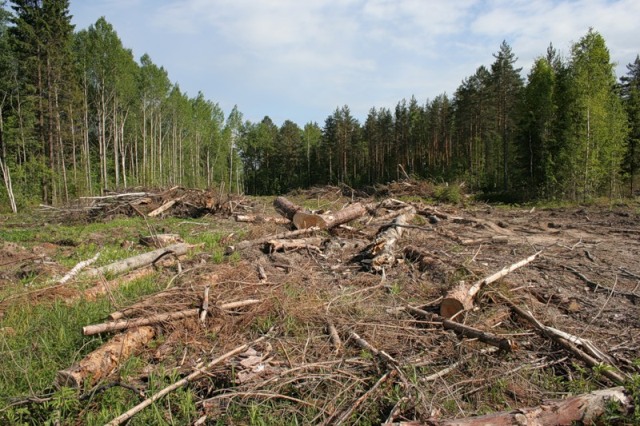 Лесные пожары.
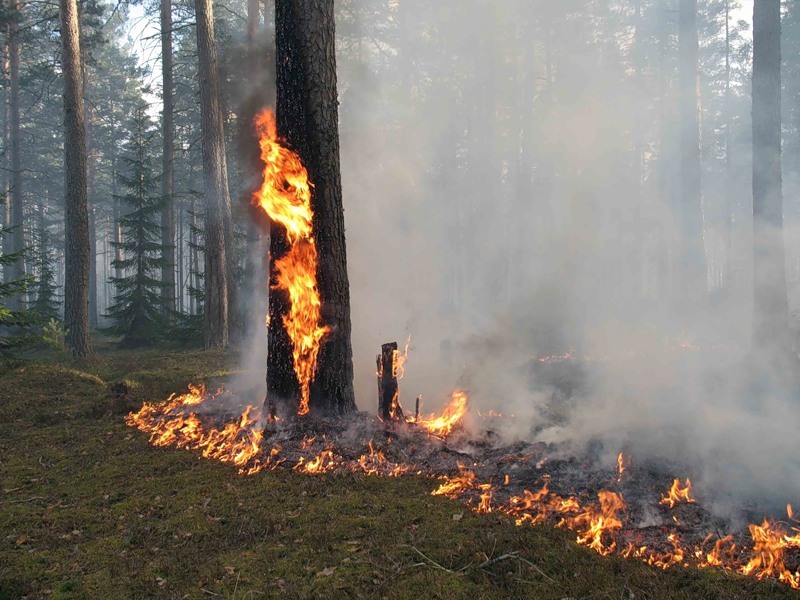 Добыча газа.
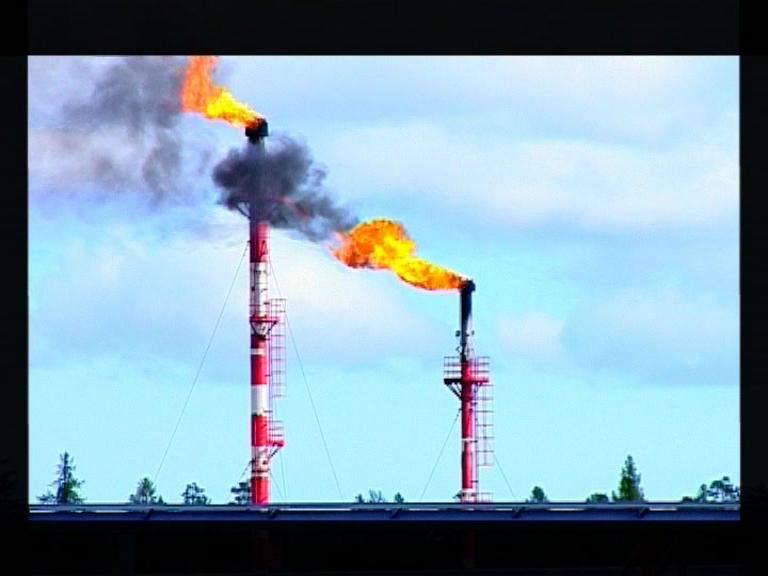 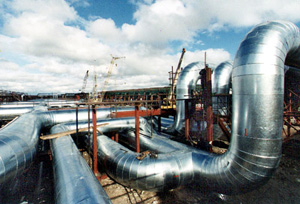 Алмазная трубка
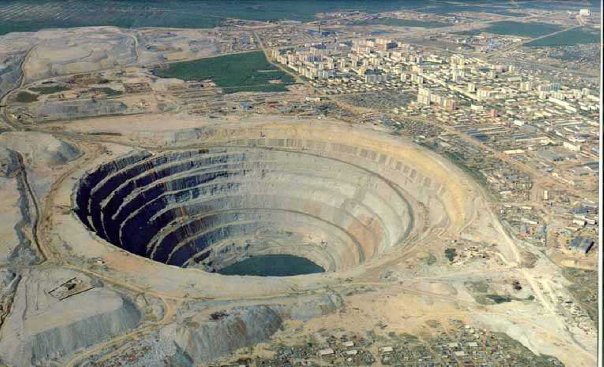 Золотодобывающие драги.
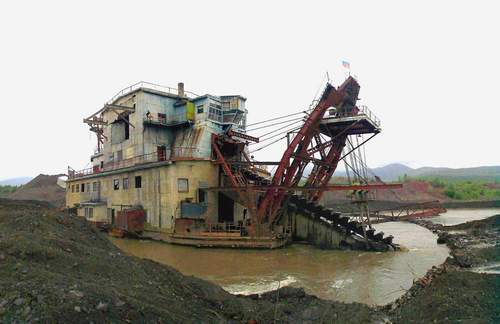 Золотодобывающие драги.
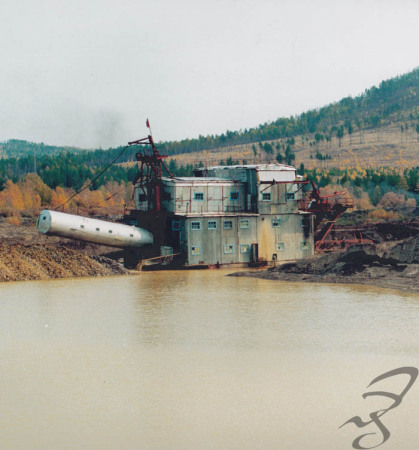 Золотодобытчики.
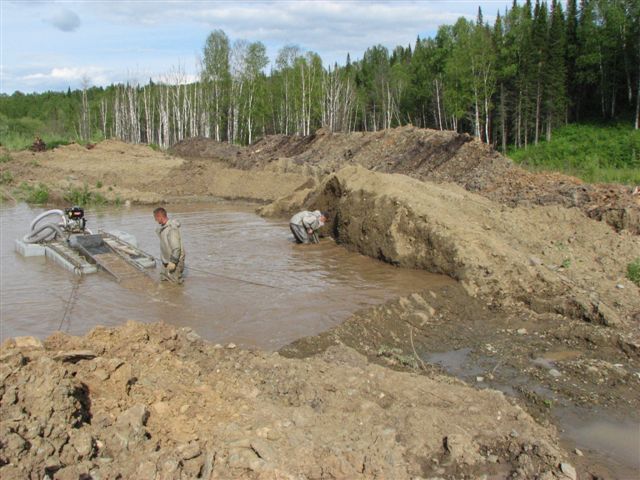 Заводы.
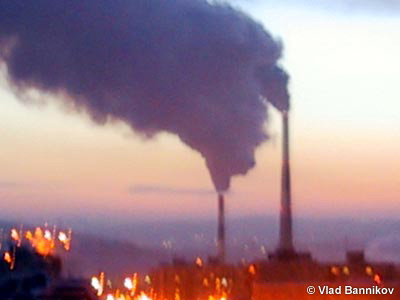 Сточные воды
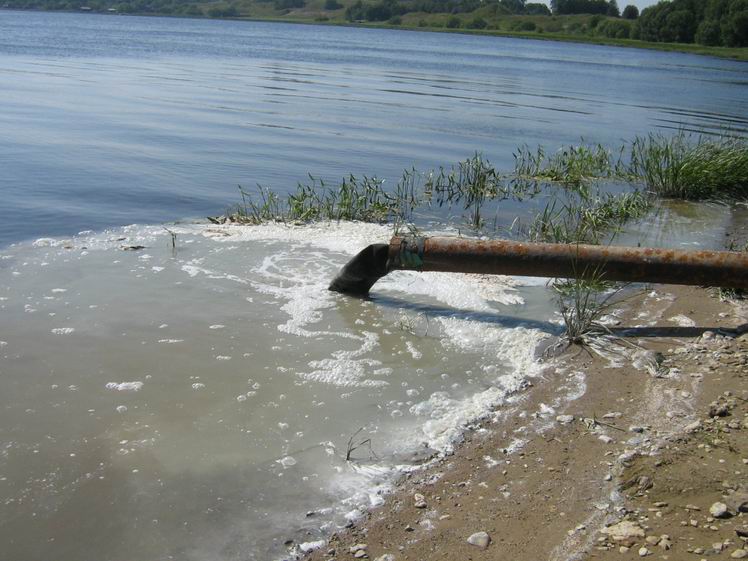 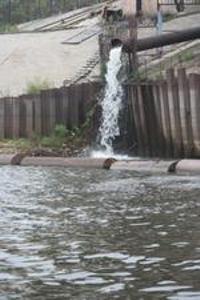 Речные порты.
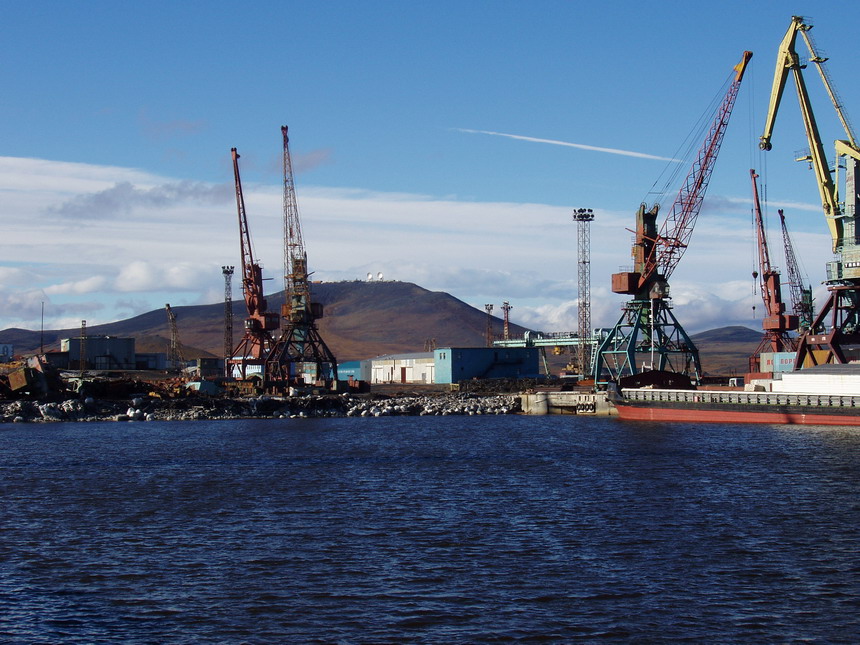 Нефть на воде.
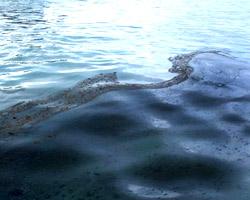 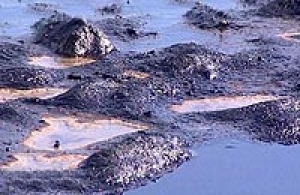 Нефть.
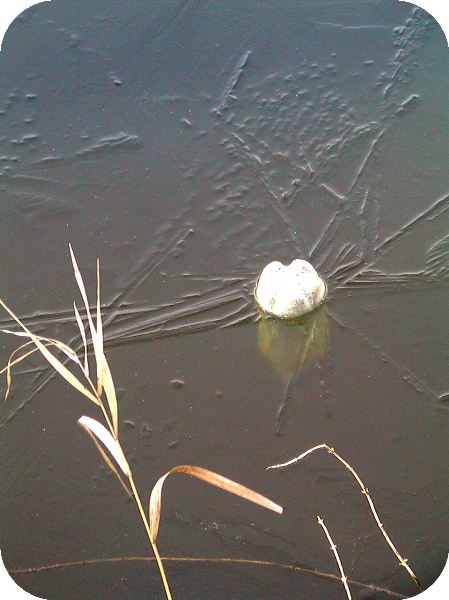 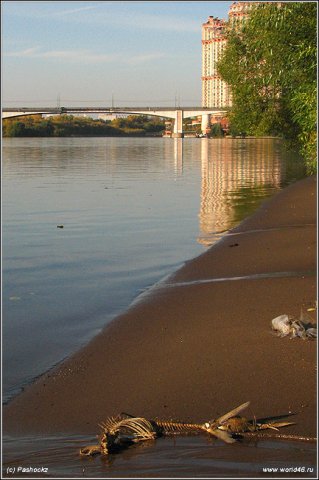 Ядерный взрыв.
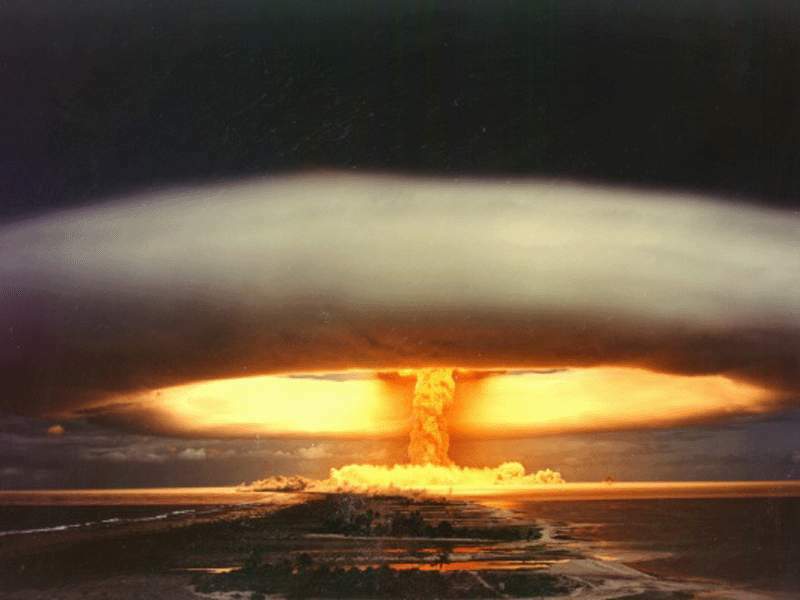 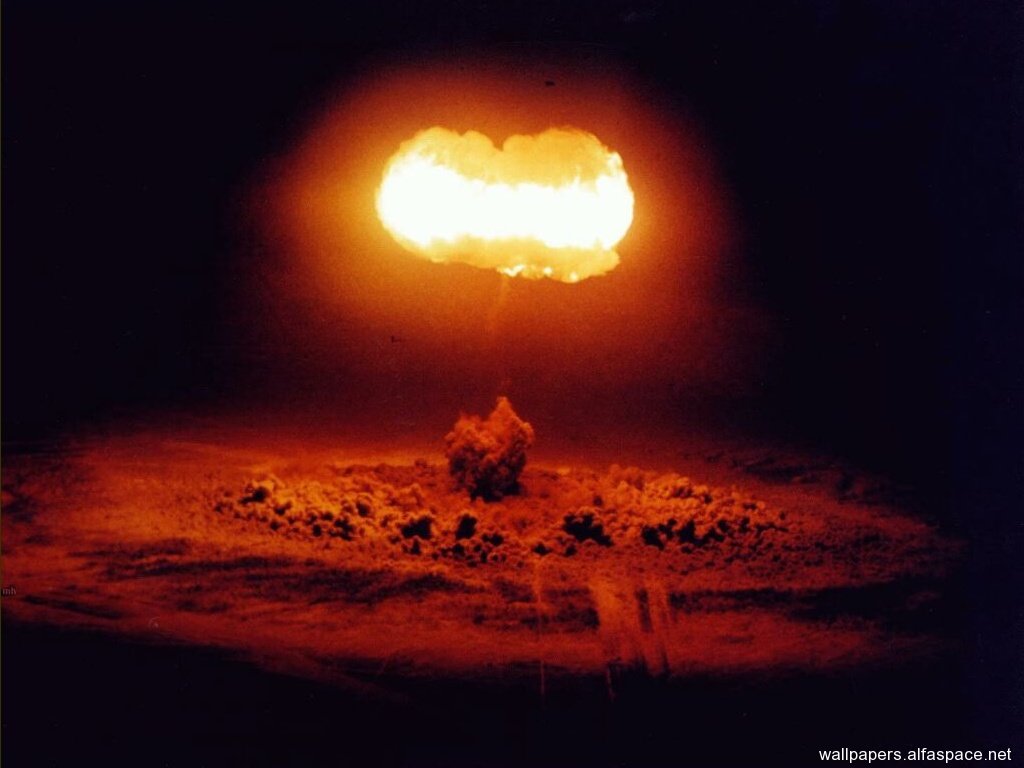 Ядерный взрыв. Вид  из космоса
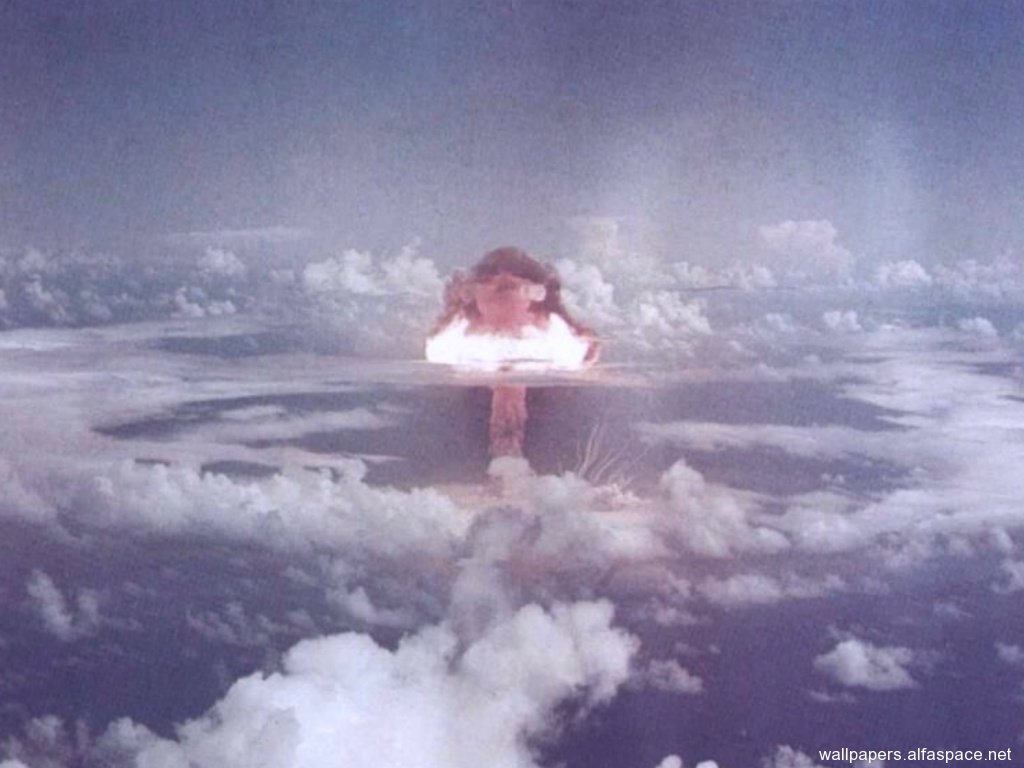 Последствия взрыва. Хиросима.
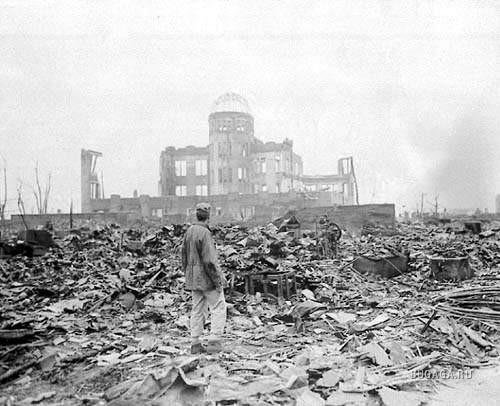 Чернобыль после взрыва АС.
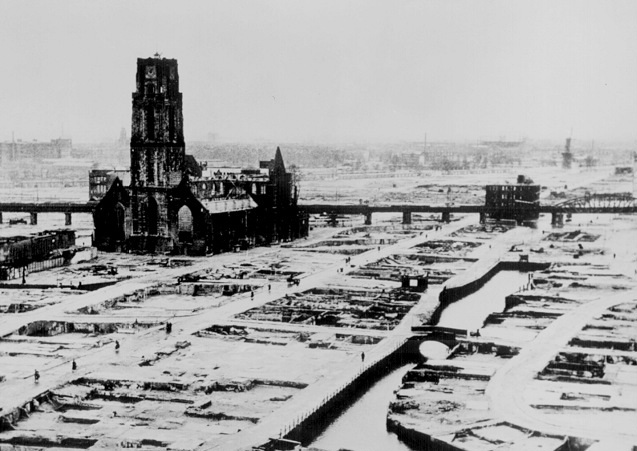 Всё начинается с малого.
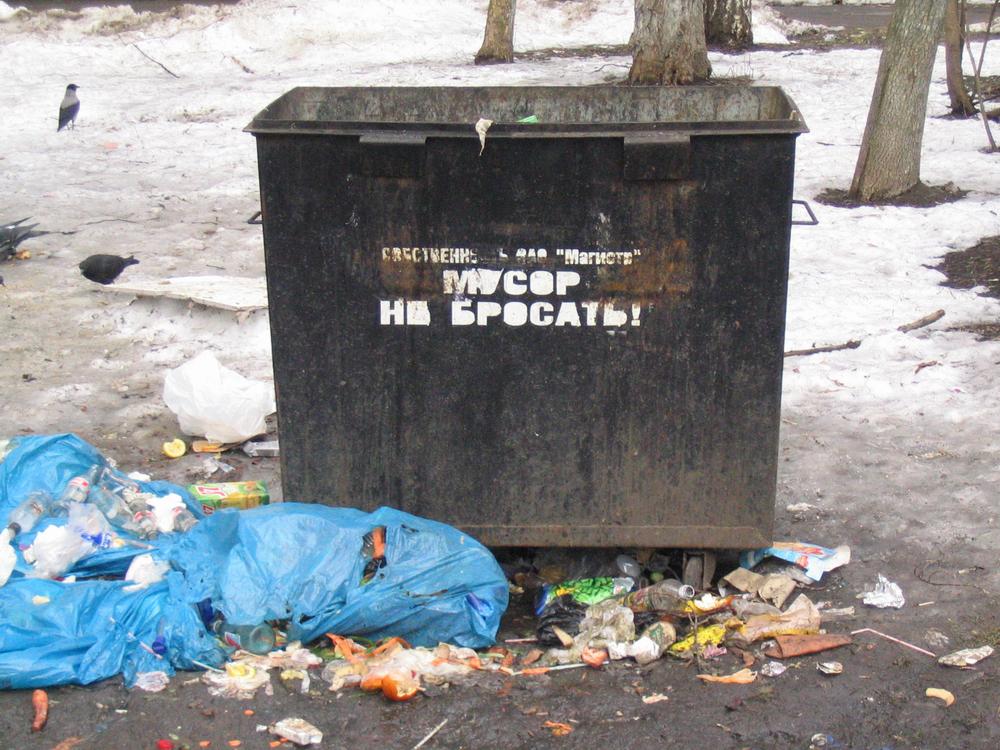 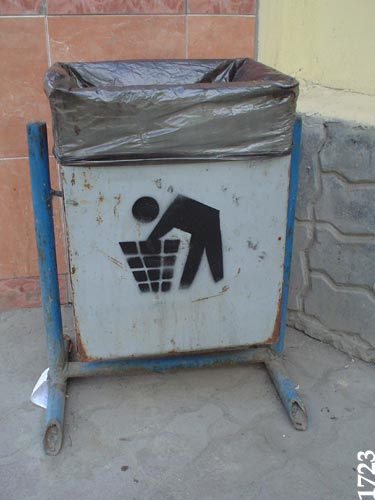 Берегите природу.
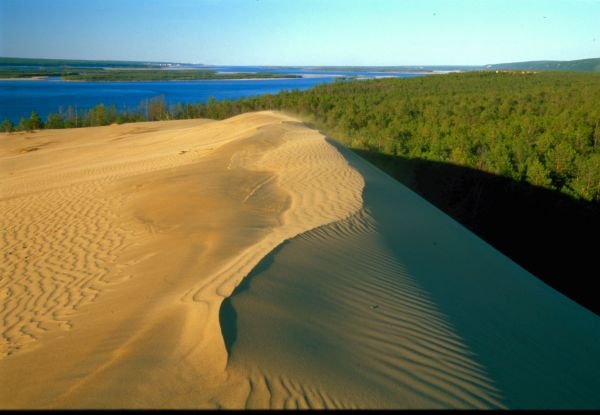